ОТЧЁТ главы Уинского муниципального округа о социально-экономическом развитии Уинского муниципального округа Пермского края за 2023 год
Докладчик:
глава округа
 Зелёнкин Алексей Николаевич
Уинский округна карте Пермского края
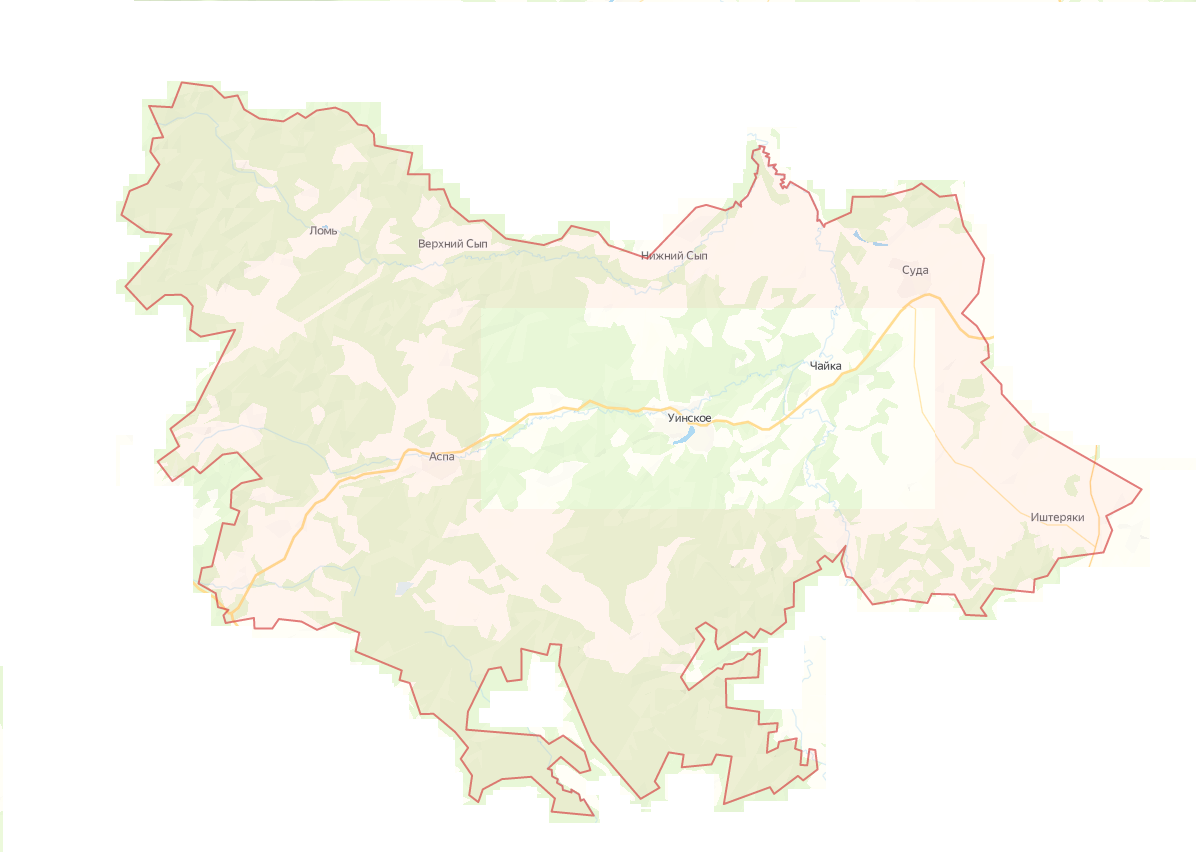 Площадь  округа – 1555 кв.км.
Административный центр – село Уинское
Расстояние до краевого центра – 173 км.
Численность населения – 9728 человек
Бюджет Уинского муниципального округа
[Speaker Notes: Рассмотрим основные параметры бюджета. Первоначальный план по доходам был утвержден в объеме 517 485,9 т.р., уточненный план составил 660 273,3 т.р. Фактически поступило доходов в бюджет округа 652 447,6 т.р. или 98,8 % от уточненного плана.             

Первоначальным планом утверждены расходы в сумме 521 135,9 т.р., уточненный план составил 684 909,8 т.р., фактически произведены расходы на общую сумму 576 655,0 т.р., что составило 84,2% годовых бюджетных назначений. 

Первоначальный бюджет был принят с дефицитом в размере 3 650,0 т.р..]
Национальный проект «Демография»
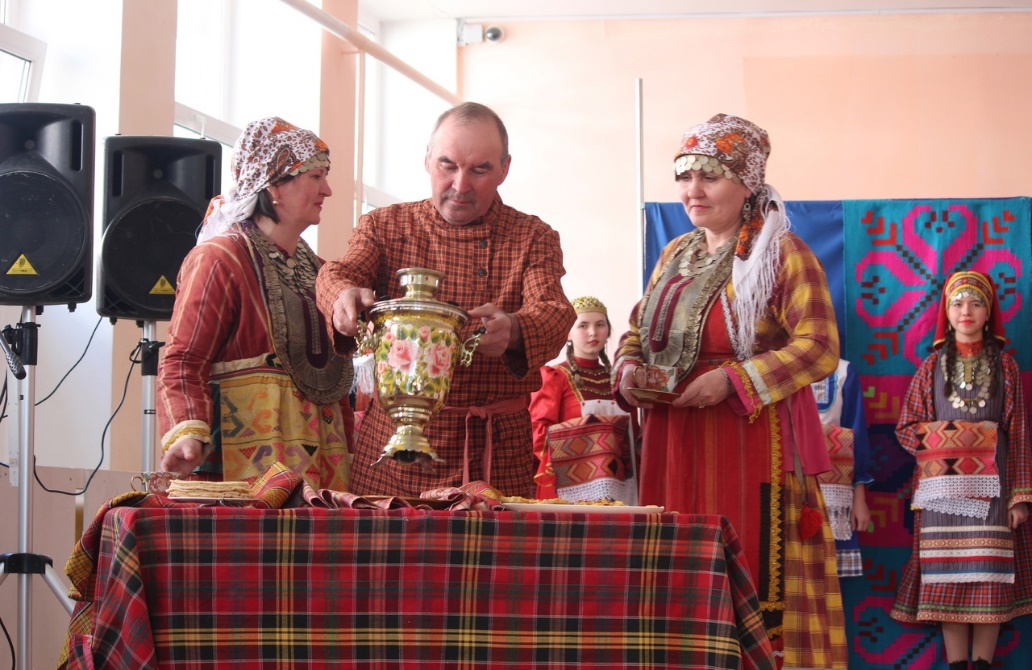 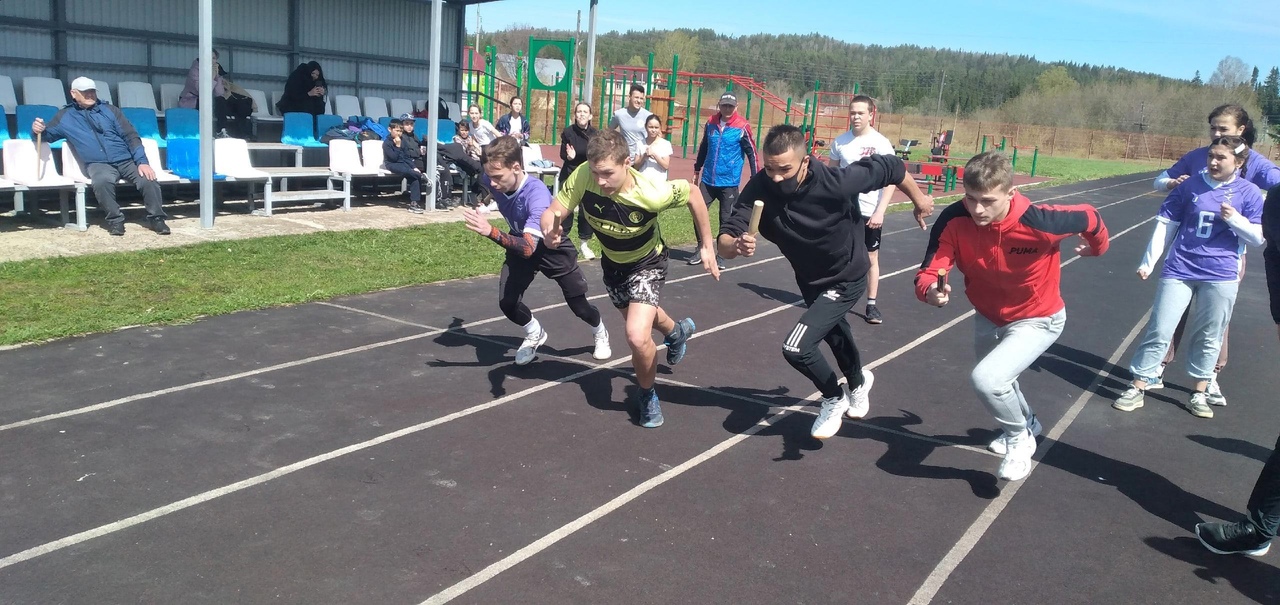 Национальный проект «Демография»
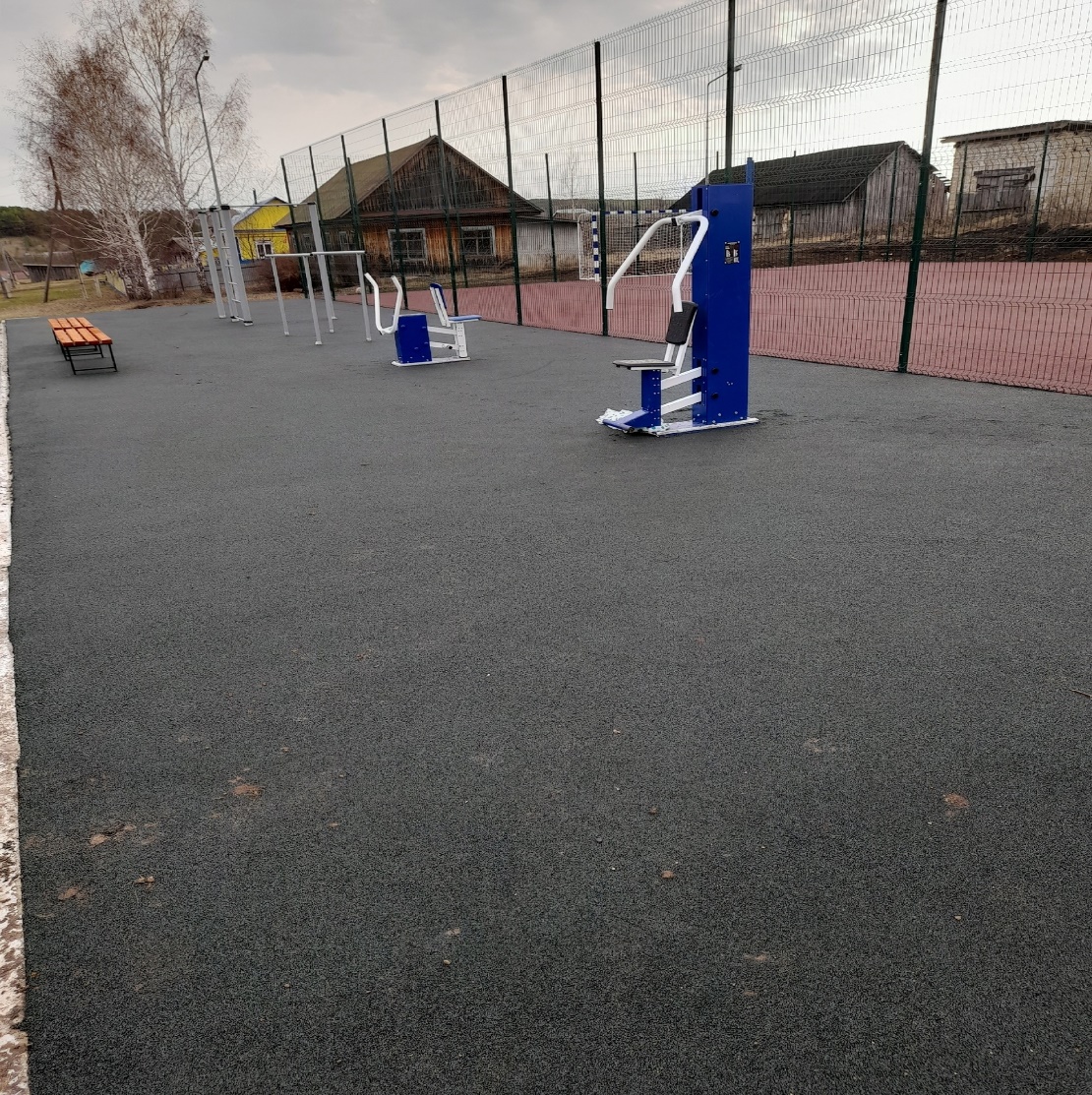 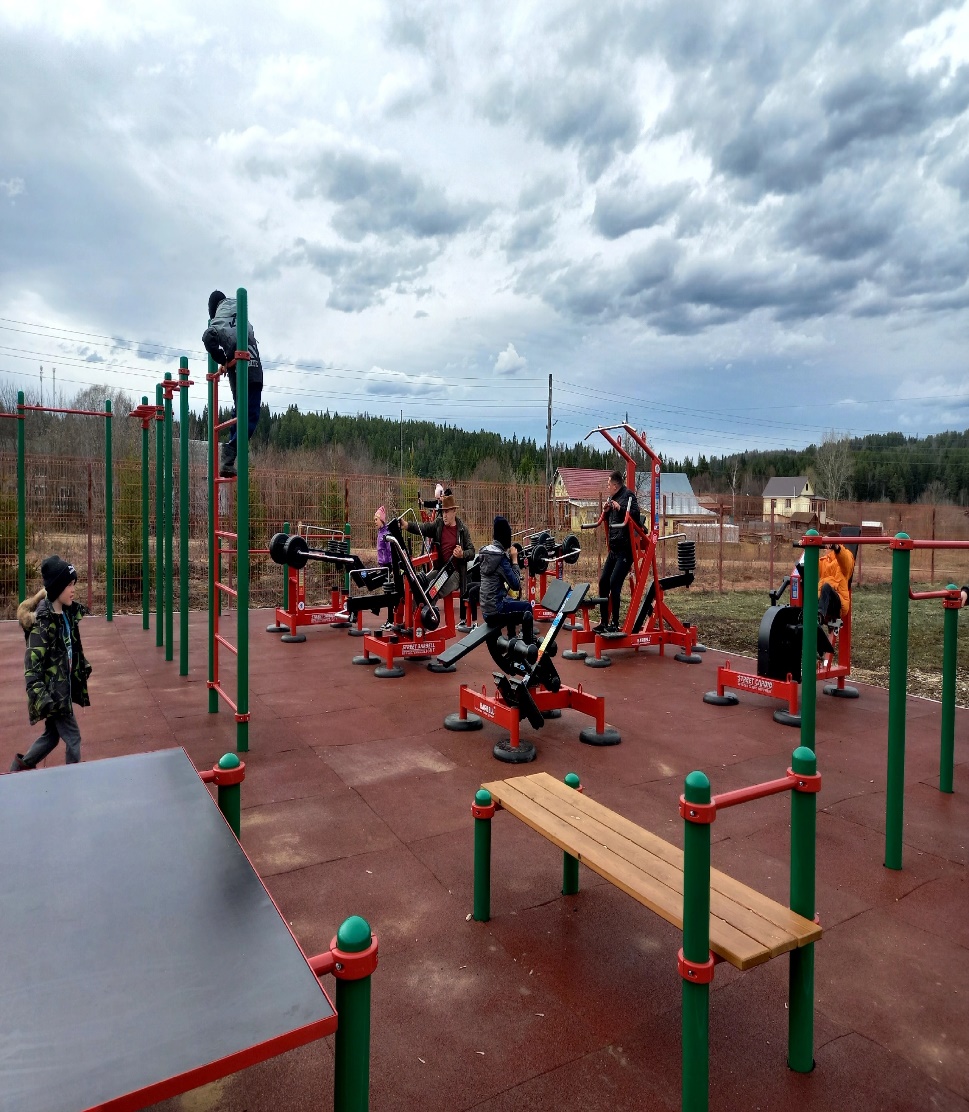 НАЦИОНАЛЬНЫЙ ПРОЕКТ «ЗДРАВООХРАНЕНИЕ»
Структура

- Больница с. Уинское (Поликлиника на 200 посещений в смену, стационар на 25 круглосуточных коек)
-  Судинская амбулатория на 32 посещения в смену
-  Отделение сестринского ухода в с. Аспа выполняет функции врачебной амбулатории
- 13 ФАПов.
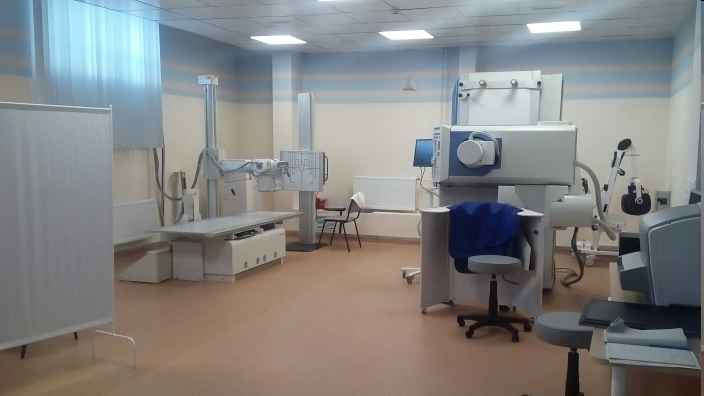 НАЦИОНАЛЬНЫЙ ПРОЕКТ«ОБРАЗОВАНИЕ»
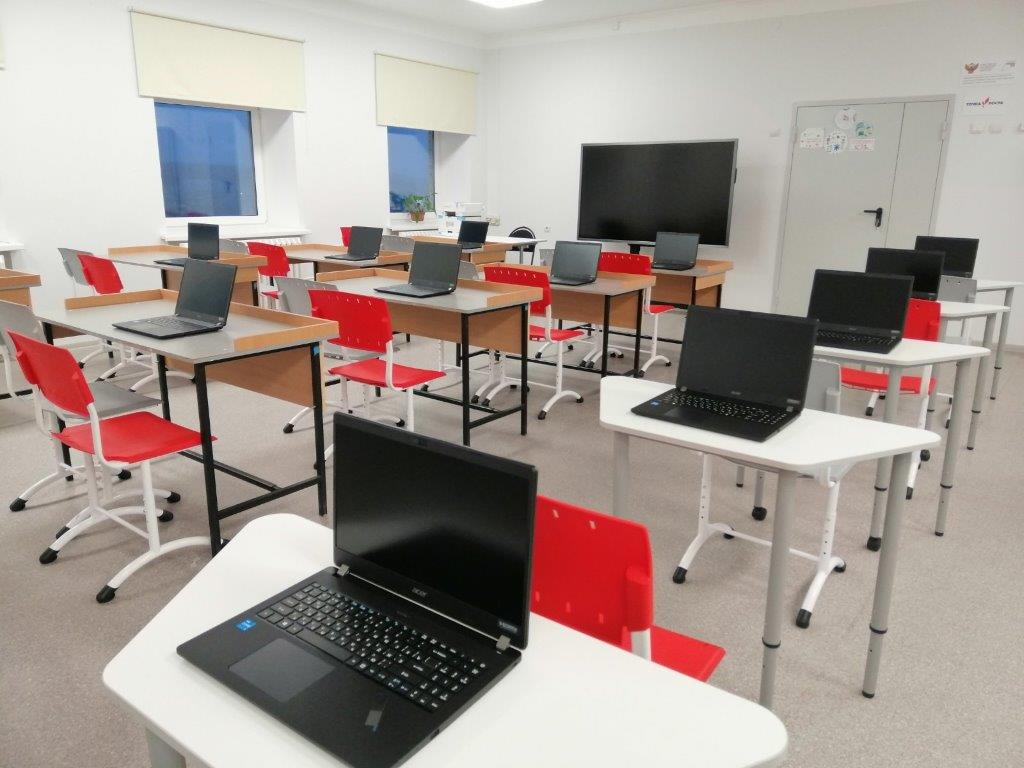 В 202 – 2023 учебном году на территории Уинского муниципального 
округа функционирует 9 образовательных учреждений, из них:
- дошкольные образовательные учреждения – 1;
- школы – 7;
- учреждение дополнительного образования детей и взрослых – 1
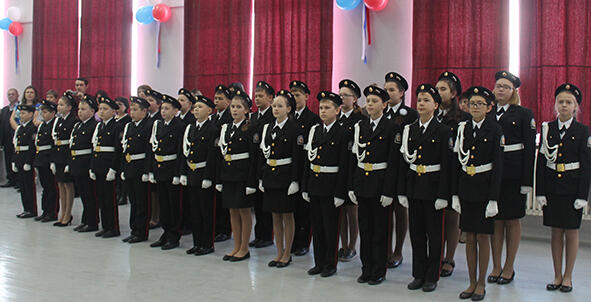 НАЦИОНАЛЬНЫЙ ПРОЕКТ«ОБРАЗОВАНИЕ»
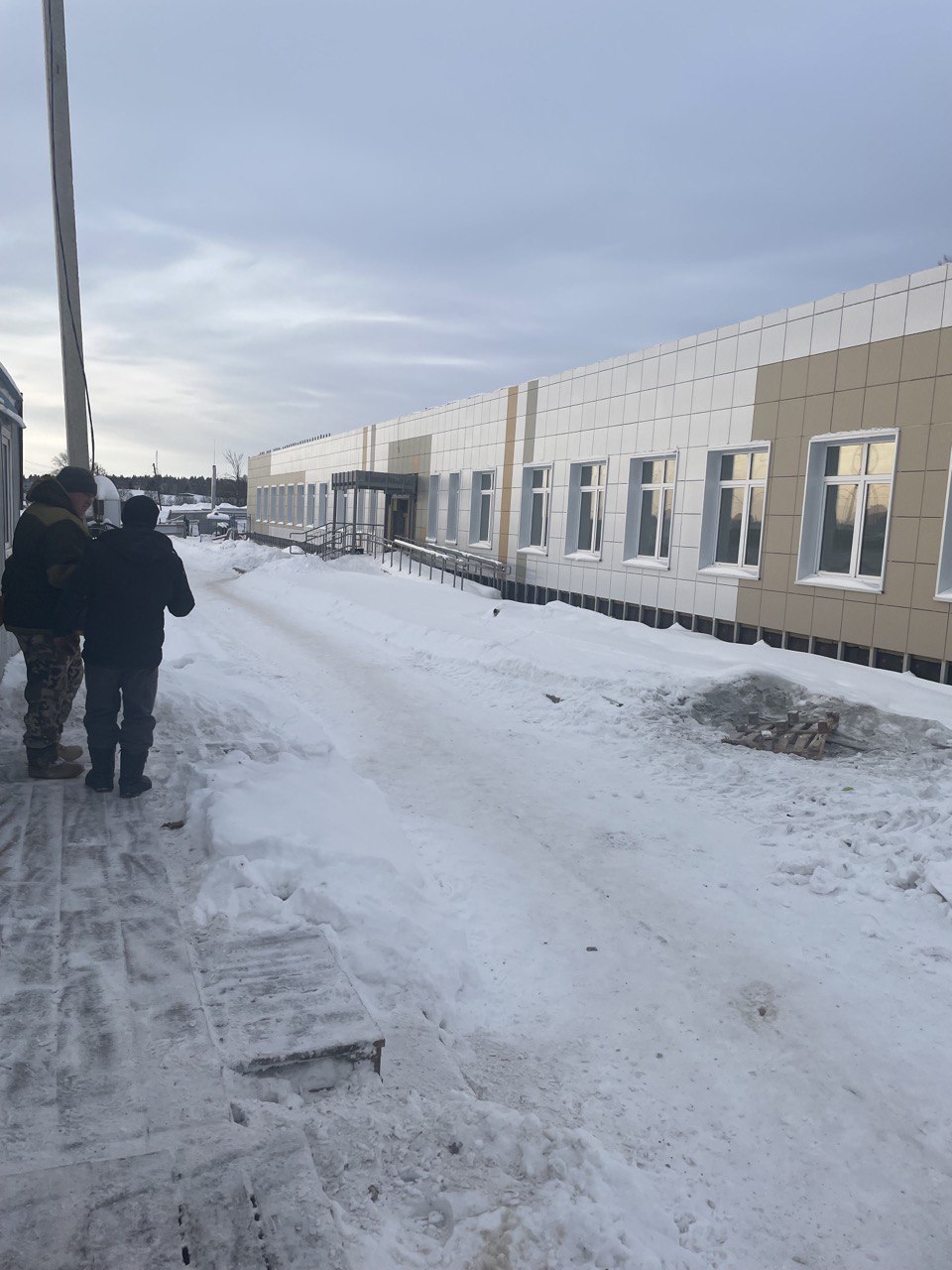 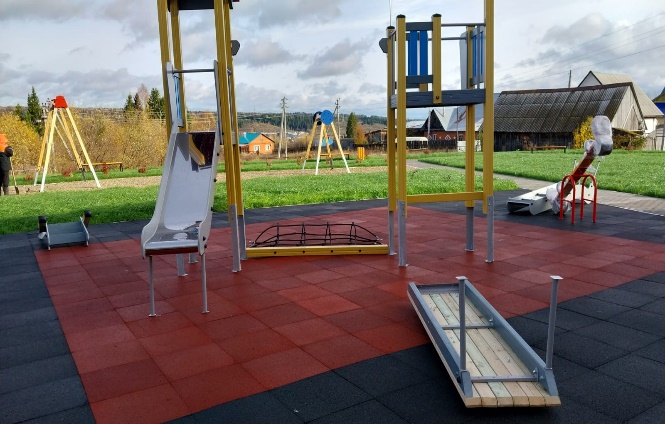 НАЦИОНАЛЬНЫЙ ПРОЕКТ«КУЛЬТУРА»
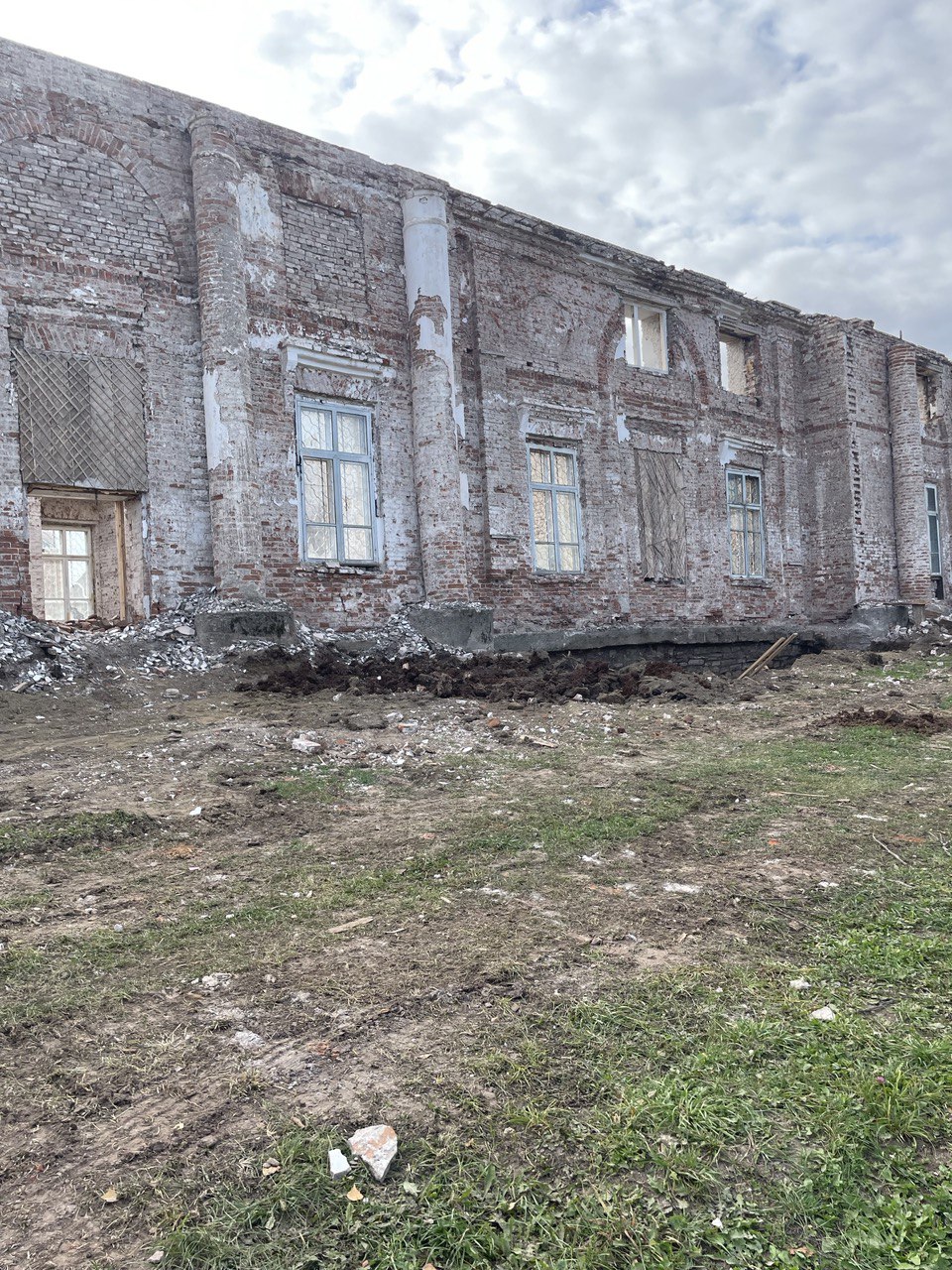 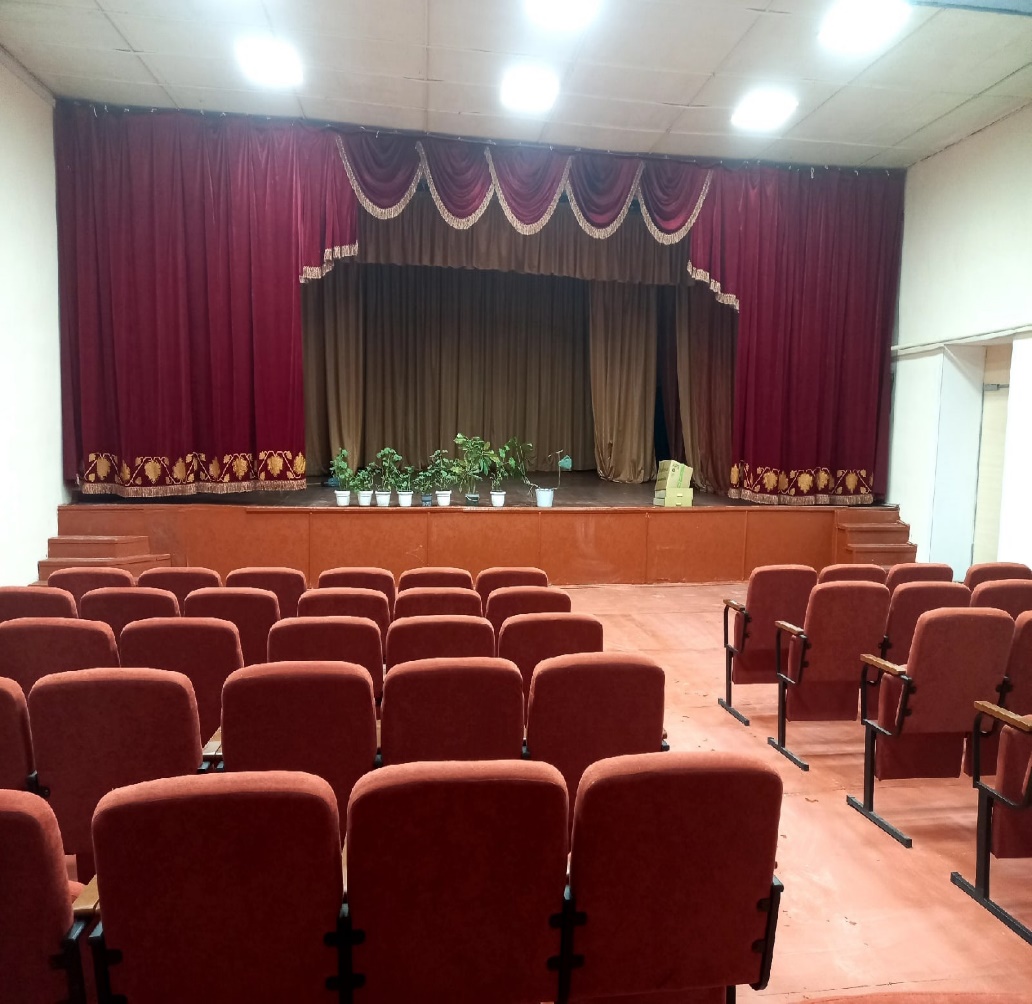 НАЦИОНАЛЬНЫЙ ПРОЕКТ«Туризм и индустрия гостеприимства»
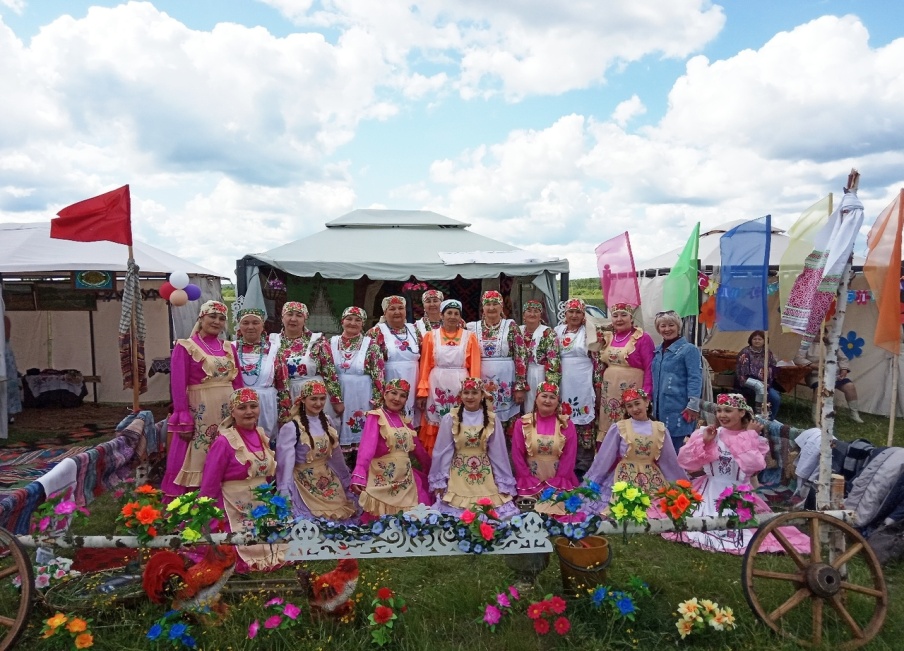 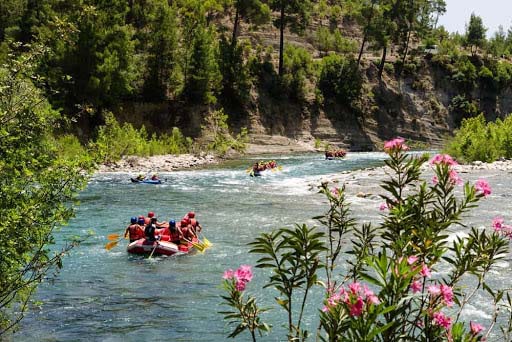 Национальный проект «Малое и среднее предпринимательство и поддержка индивидуальной предпринимательской инициативы»
Сельское хозяйство
Инвестиционные проекты, реализуемые в сфере сельскохозяйственного производства

- создание семейной животноводческой фермы по откорму крупного рогатого скота специализированных пород с плановым поголовьем 400 ед. (д. Михайловка);
 - создание животноводческой фермы по разведению КРС на 60 голов (с. Суда);
 - создание крестьянского фермерского хозяйства по откорму КРС с плановым поголовьем 80 голов (с. Нижний Сып);
 - организация крестьянского фермерского хозяйства по доращиванию и откорму КРС на 160 голов (д. Иштеряки).
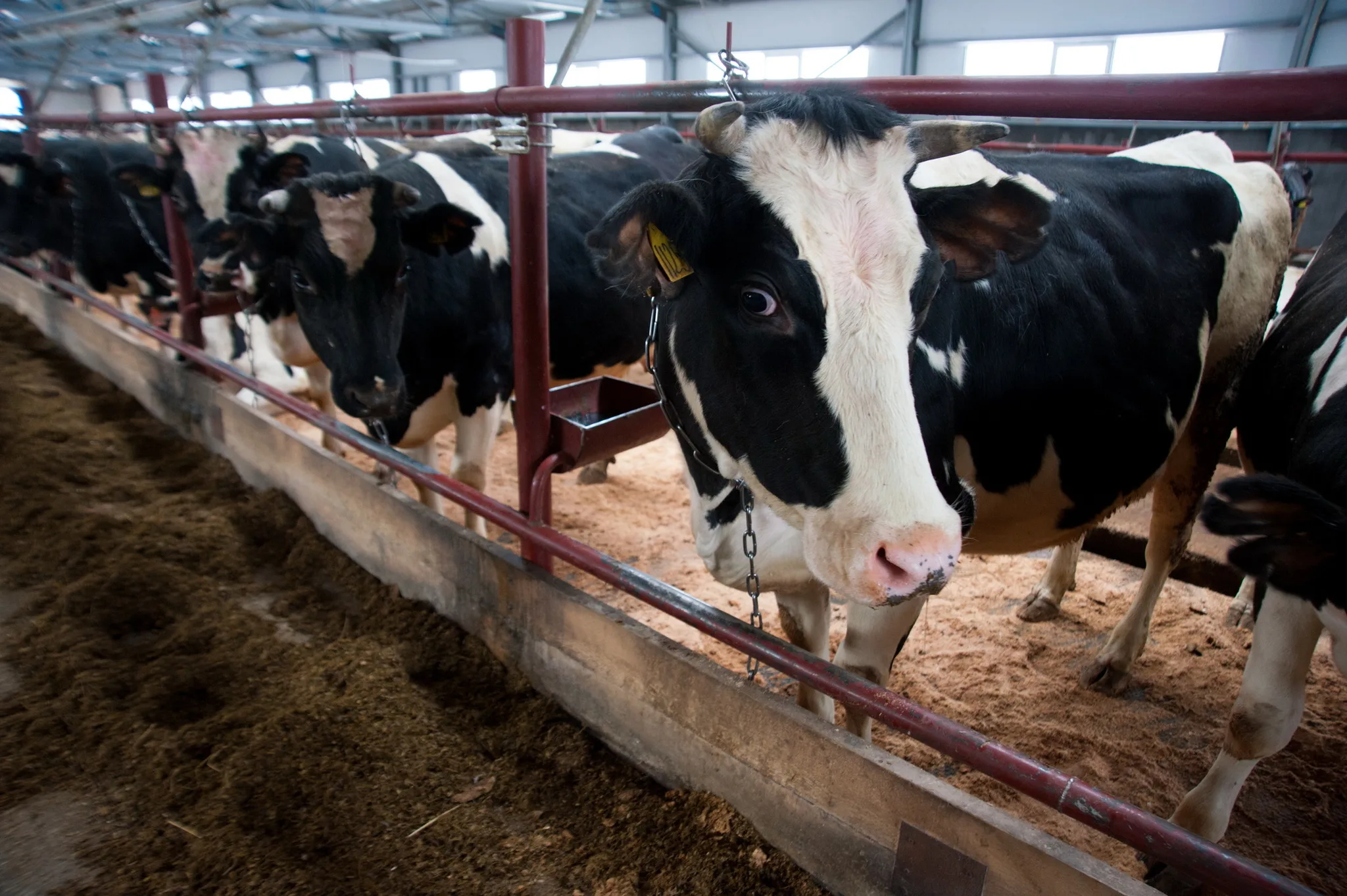 Национальный проект «Жилье и городская среда»
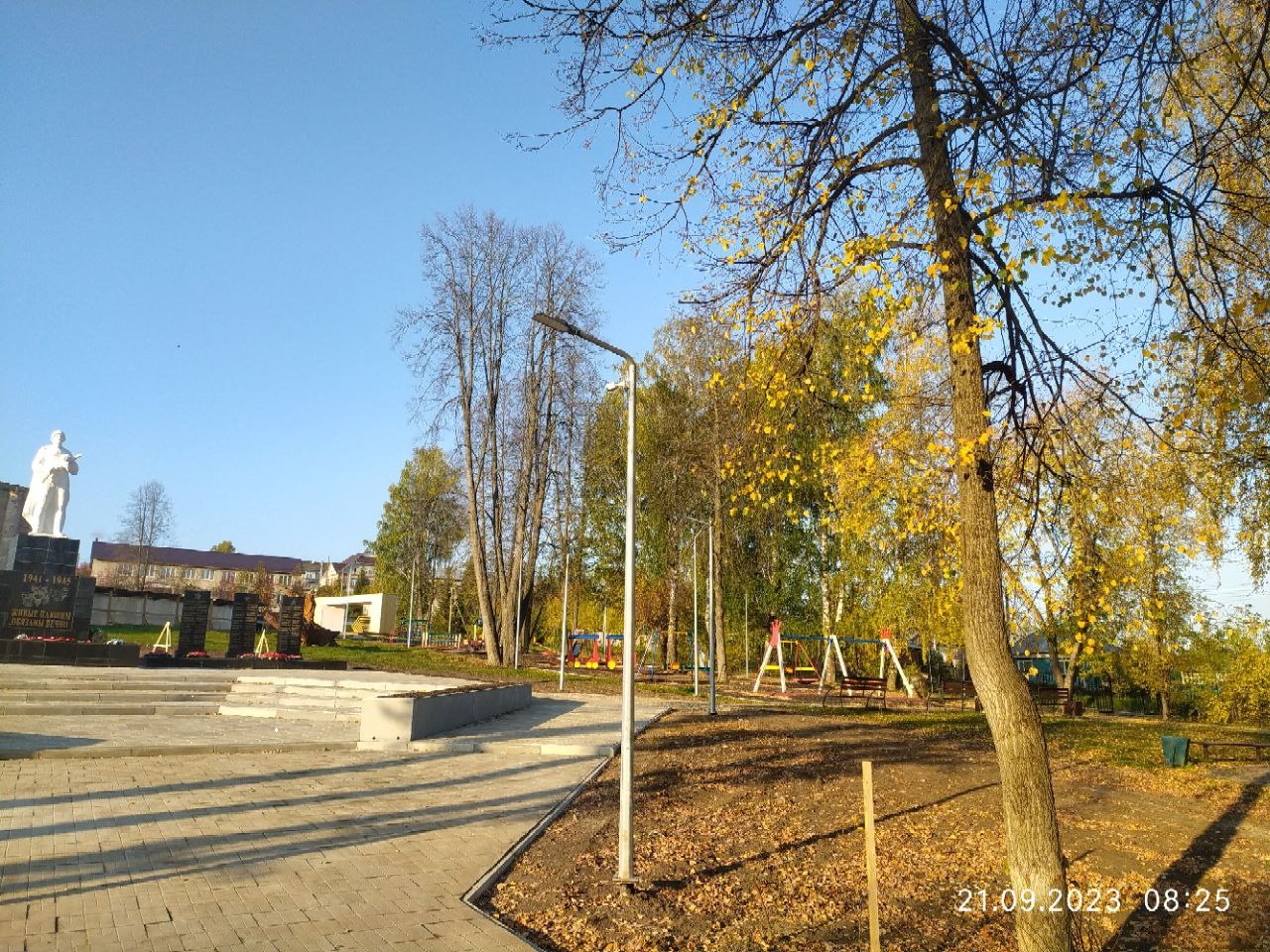 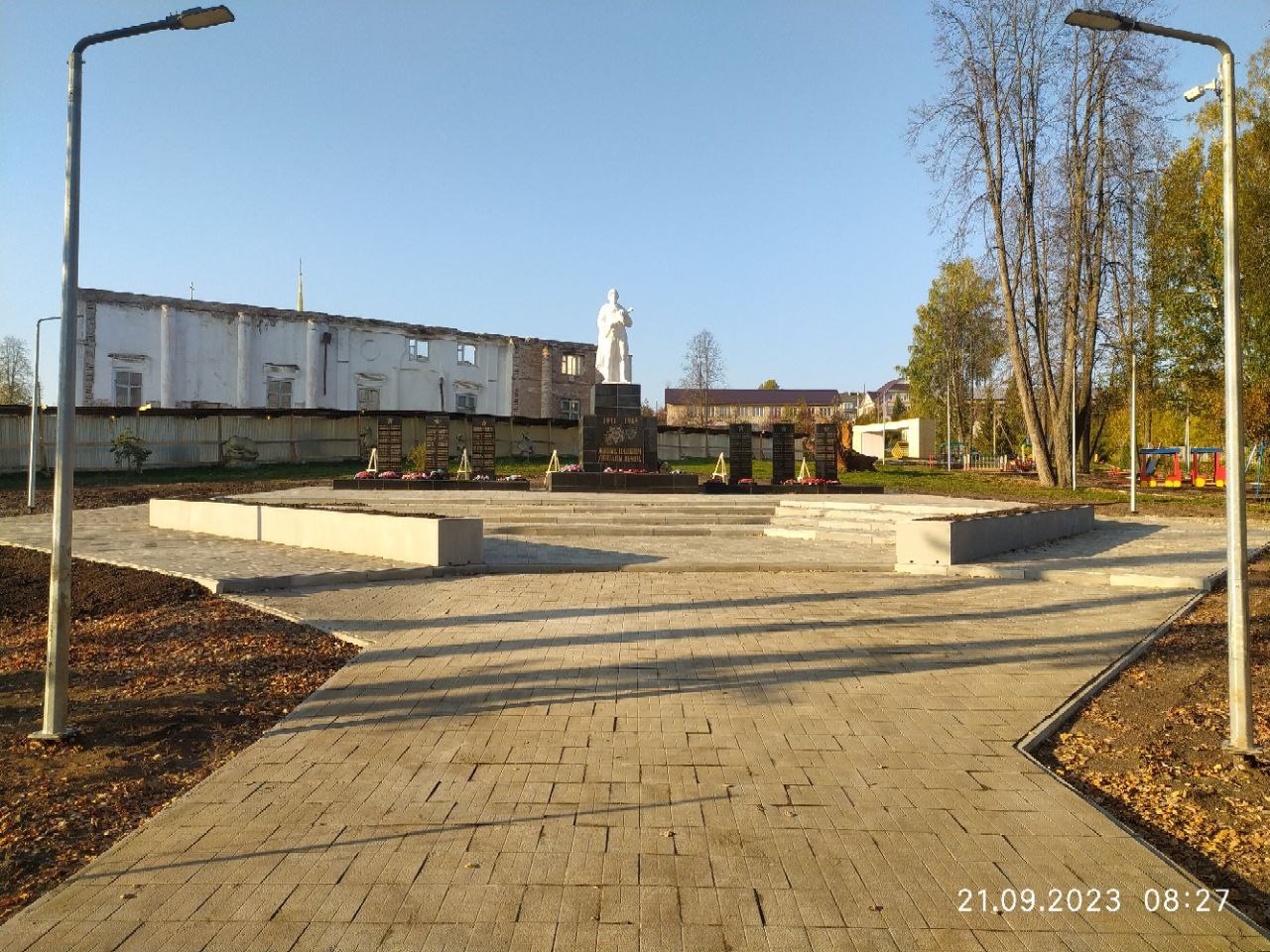 Национальный проект «Безопасные качественные дороги»
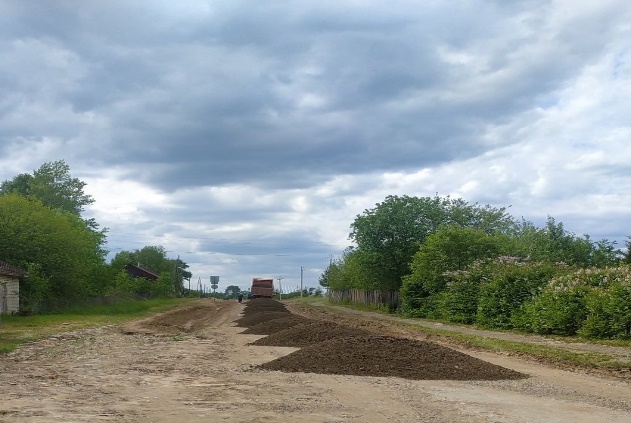 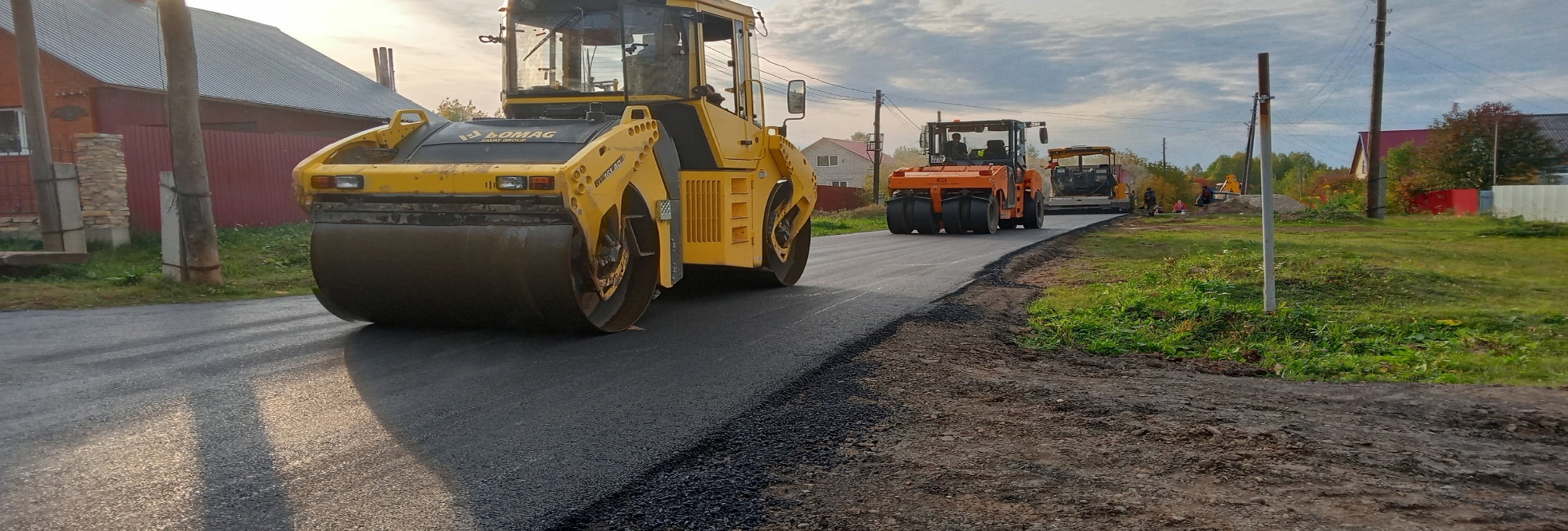 [Speaker Notes: В 2019 году на территории Уинского муниципального округа было реализовано три проекта инициативного бюджетирования из четырех]
Национальный проект «Экология»
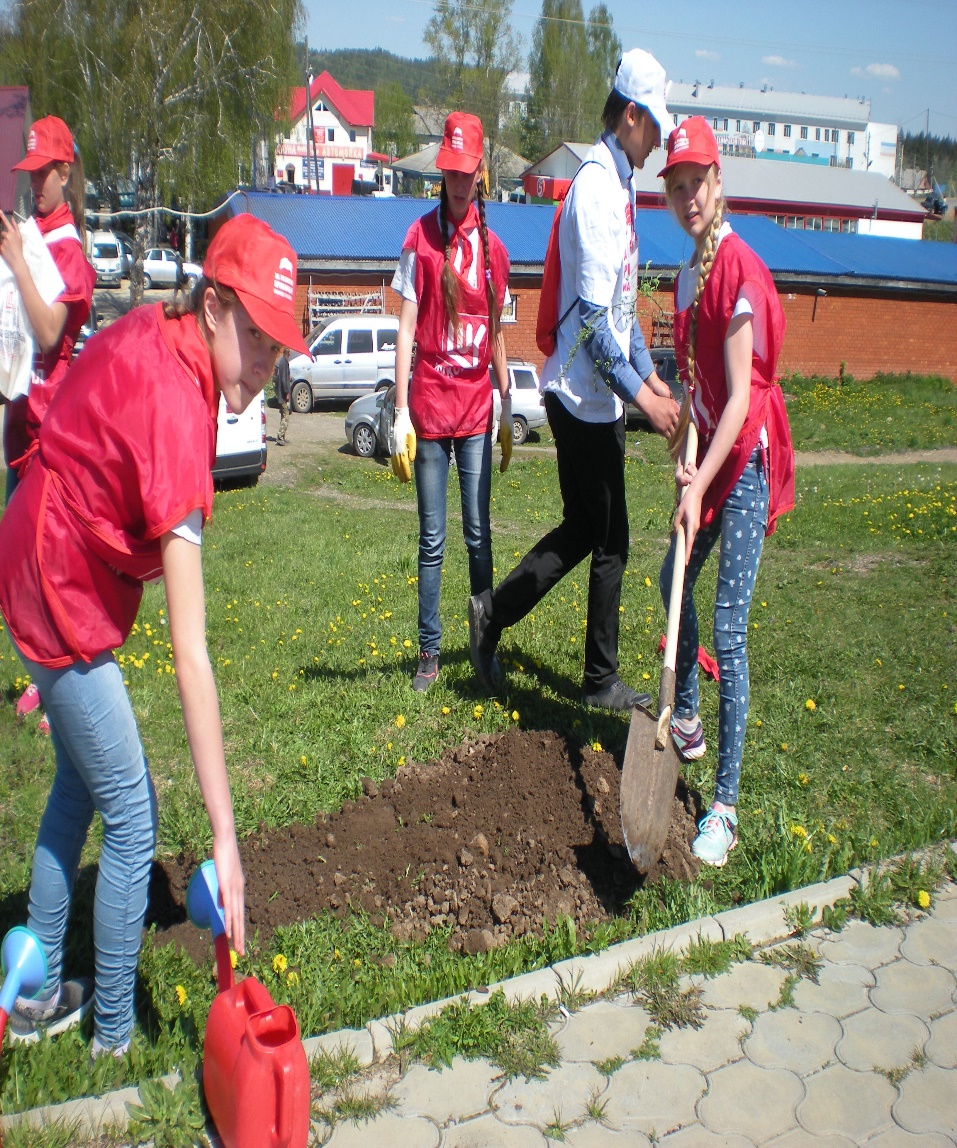 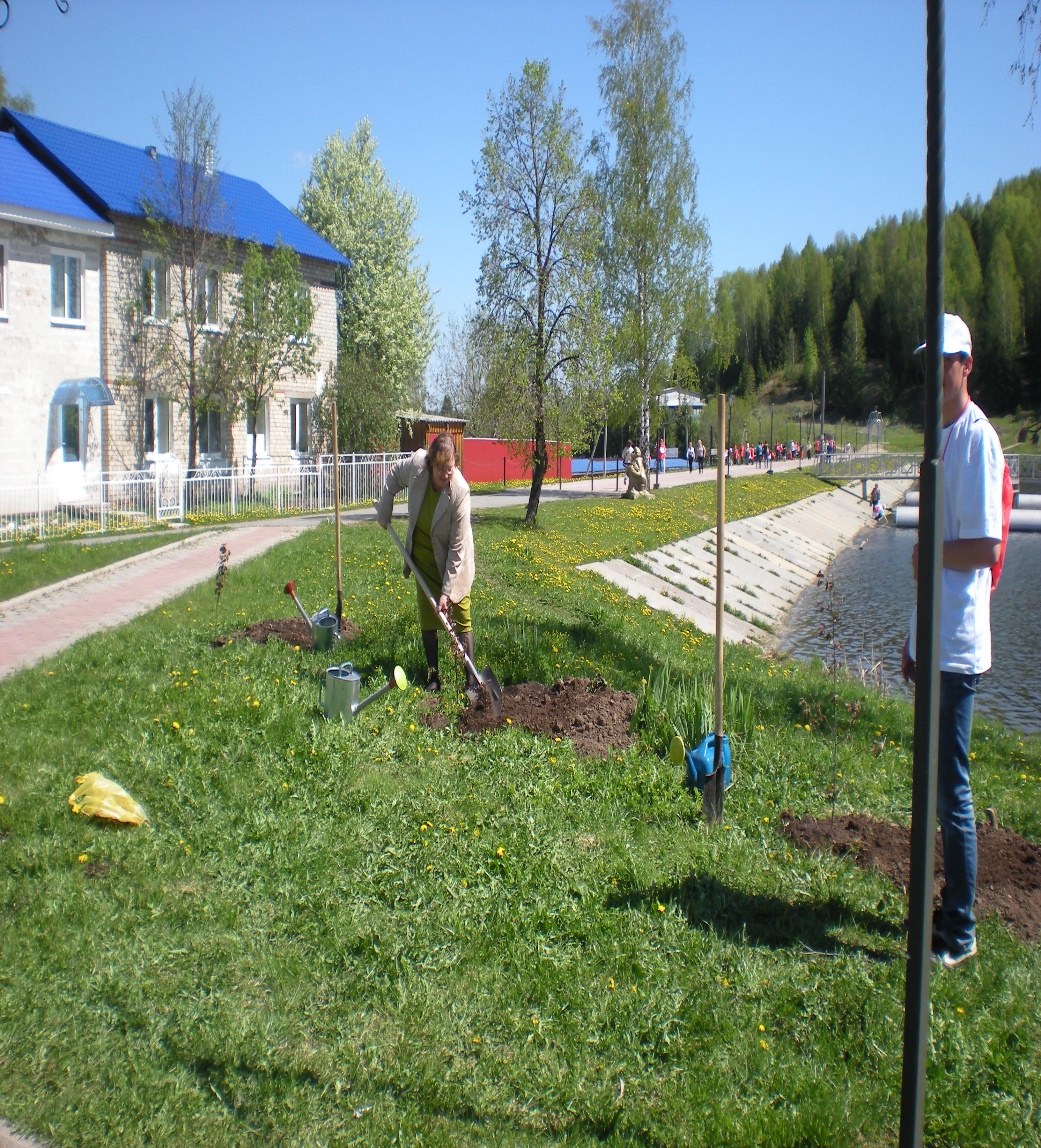 [Speaker Notes: В 2019 году на территории Уинского муниципального округа было реализовано три проекта инициативного бюджетирования из четырех]
Перечень проектов инициативного бюджетирования, реализованных в 2023 году (тыс. руб.)
Перечень проектов инициативного бюджетирования, планируемых к реализации в 2024 году (тыс. руб.)